1 Effect of the MEK inhibitor PD98059 on P. aeruginosa 6294 invasion of (A) and association with (B) corneal ...
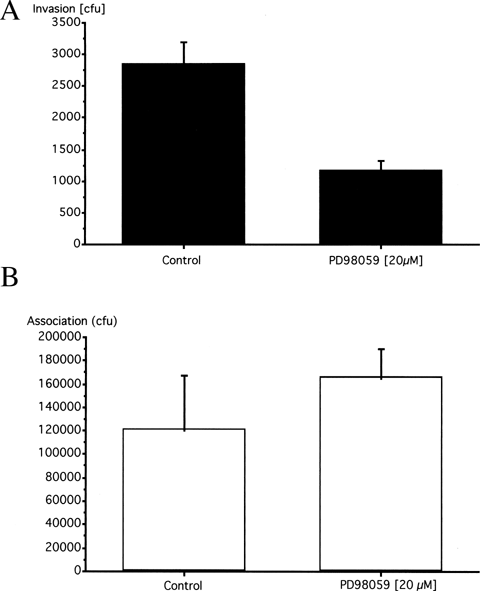 FEMS Microbiol Lett, Volume 213, Issue 1, July 2002, Pages 73–79, https://doi.org/10.1111/j.1574-6968.2002.tb11288.x
The content of this slide may be subject to copyright: please see the slide notes for details.
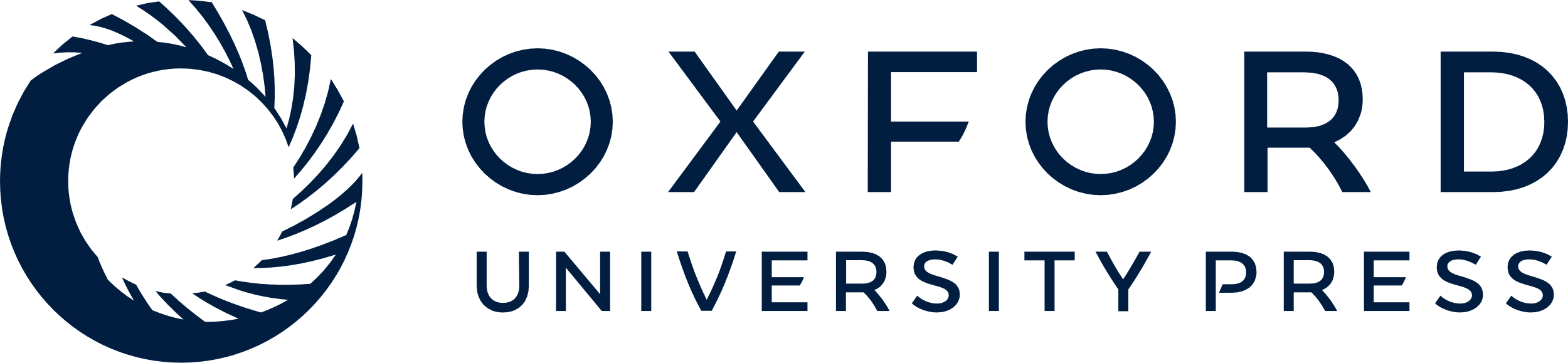 [Speaker Notes: 1 Effect of the MEK inhibitor PD98059 on P. aeruginosa 6294 invasion of (A) and association with (B) corneal epithelial cells.


Unless provided in the caption above, the following copyright applies to the content of this slide: © 2002 Federation of European Microbiological Societies]
2 Effect of the MEK inhibitor UO126 and the negative control drug UO124 on P. aeruginosa 6294 invasion of (A) ...
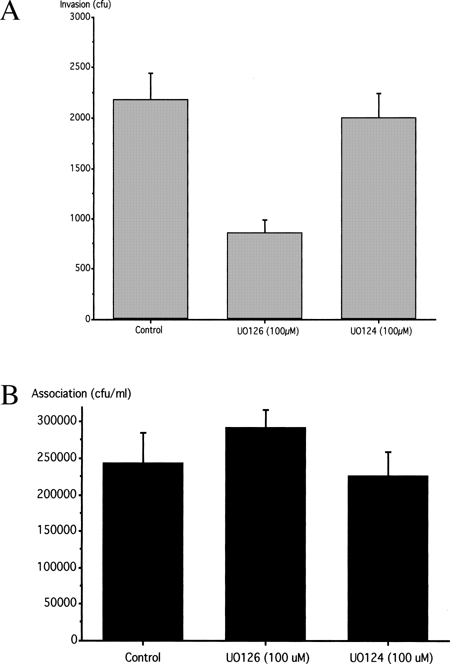 FEMS Microbiol Lett, Volume 213, Issue 1, July 2002, Pages 73–79, https://doi.org/10.1111/j.1574-6968.2002.tb11288.x
The content of this slide may be subject to copyright: please see the slide notes for details.
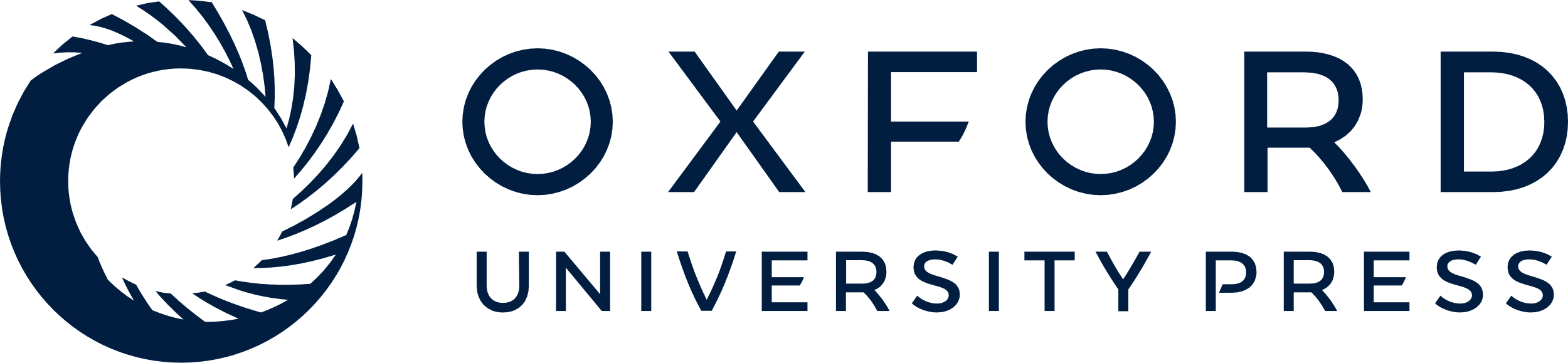 [Speaker Notes: 2 Effect of the MEK inhibitor UO126 and the negative control drug UO124 on P. aeruginosa 6294 invasion of (A) and association with (B) corneal epithelial cells.


Unless provided in the caption above, the following copyright applies to the content of this slide: © 2002 Federation of European Microbiological Societies]
3 A: Tyrosine phosphorylation (upper panel) and total levels (lower panel) of ERK 1 (44 kDa) and ERK 2 (42 kDa) ...
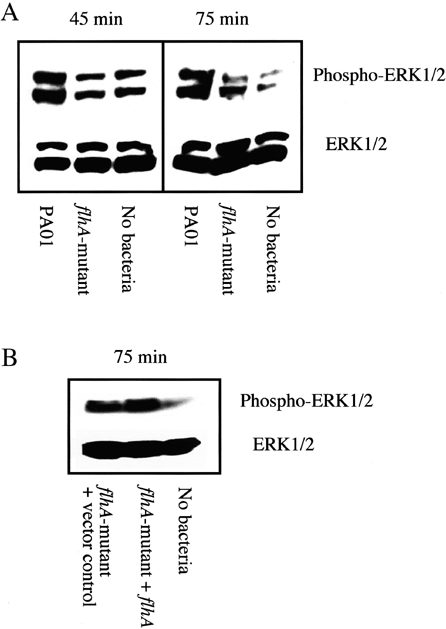 FEMS Microbiol Lett, Volume 213, Issue 1, July 2002, Pages 73–79, https://doi.org/10.1111/j.1574-6968.2002.tb11288.x
The content of this slide may be subject to copyright: please see the slide notes for details.
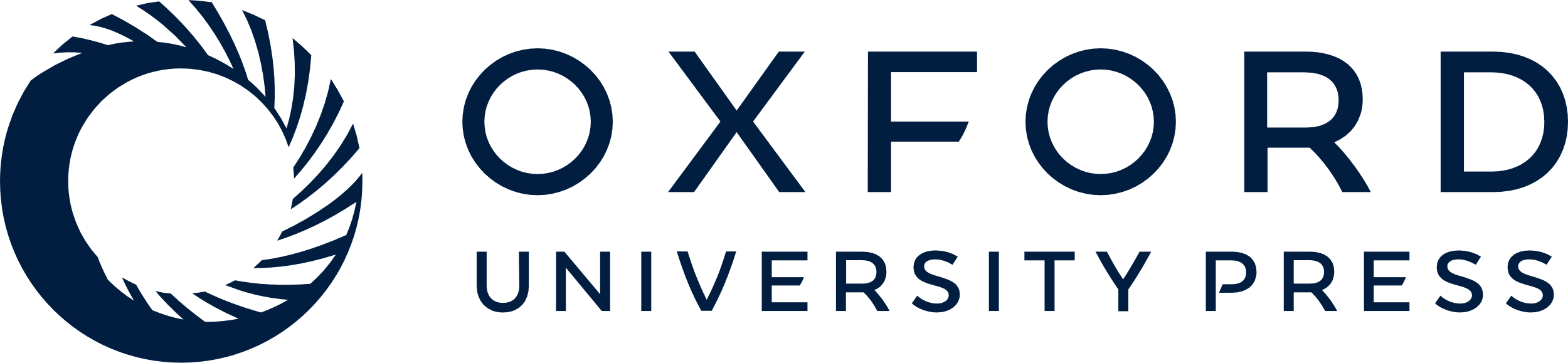 [Speaker Notes: 3 A: Tyrosine phosphorylation (upper panel) and total levels (lower panel) of ERK 1 (44 kDa) and ERK 2 (42 kDa) extracted from corneal epithelial cells following 45 and 75 min exposure to invasive P. aeruginosa PA01, the internalization-defective mutant PA01flhA::Cmr (flhA-mutant), and no bacteria. B: Tyrosine phosphorylation (upper panel) and total levels (lower panel) of ERK 1 (44 kDa) and ERK 2 (42 kDa) extracted from corneal epithelial cells following 75 min exposure to the internalization-defective mutant PA01flhA::Cmr complemented with pP375 (flhA-mutant+vector control) or with the plasmid pP375flhA (flhA-mutant+flhA). Each was compared to untreated control cells (no bacteria).


Unless provided in the caption above, the following copyright applies to the content of this slide: © 2002 Federation of European Microbiological Societies]
4 Effect of the ERK 2 inhibitor 5-iodotubercidin on P. aeruginosa 6294 invasion of corneal epithelial cells.
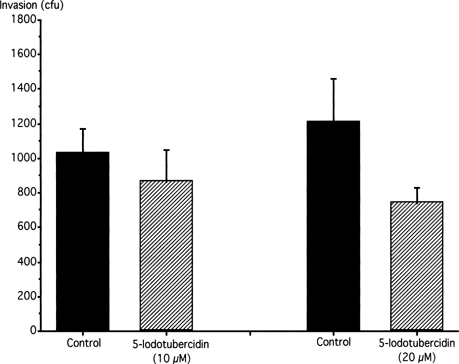 FEMS Microbiol Lett, Volume 213, Issue 1, July 2002, Pages 73–79, https://doi.org/10.1111/j.1574-6968.2002.tb11288.x
The content of this slide may be subject to copyright: please see the slide notes for details.
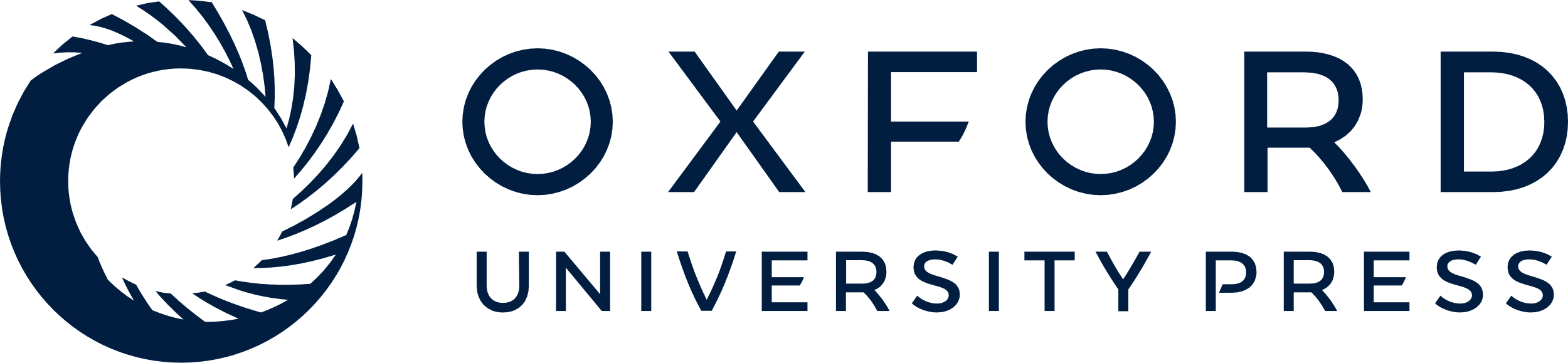 [Speaker Notes: 4 Effect of the ERK 2 inhibitor 5-iodotubercidin on P. aeruginosa 6294 invasion of corneal epithelial cells.


Unless provided in the caption above, the following copyright applies to the content of this slide: © 2002 Federation of European Microbiological Societies]